Figure 4. Comparison of the mean (± SEM) shift in firing field centre of mass in sham- and lesion-group cells for the 5 ...
Cereb Cortex, Volume 13, Issue 5, May 2003, Pages 444–451, https://doi.org/10.1093/cercor/13.5.444
The content of this slide may be subject to copyright: please see the slide notes for details.
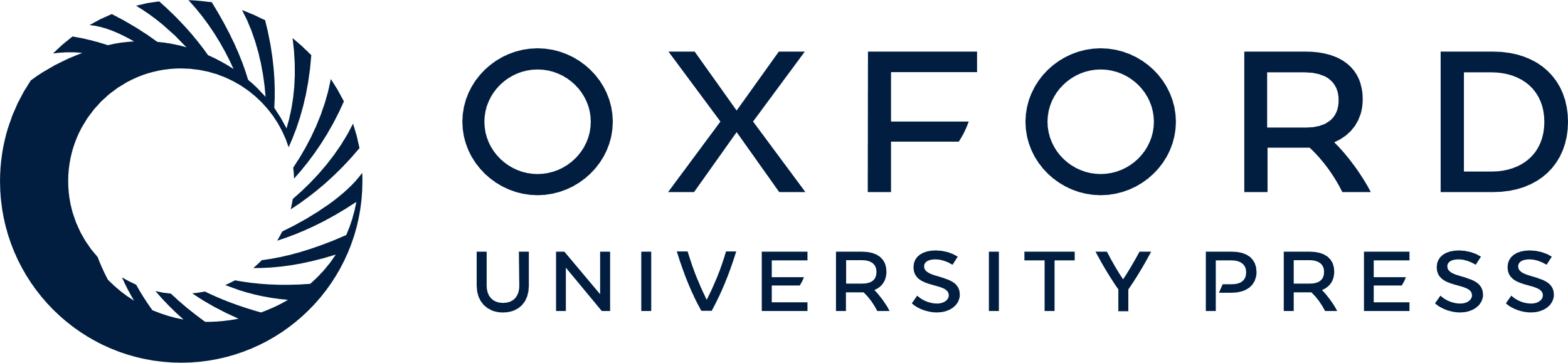 [Speaker Notes: Figure 4. Comparison of the mean (± SEM) shift in firing field centre of mass in sham- and lesion-group cells for the 5 h and 3 min delay conditions.


Unless provided in the caption above, the following copyright applies to the content of this slide: © Oxford University Press]